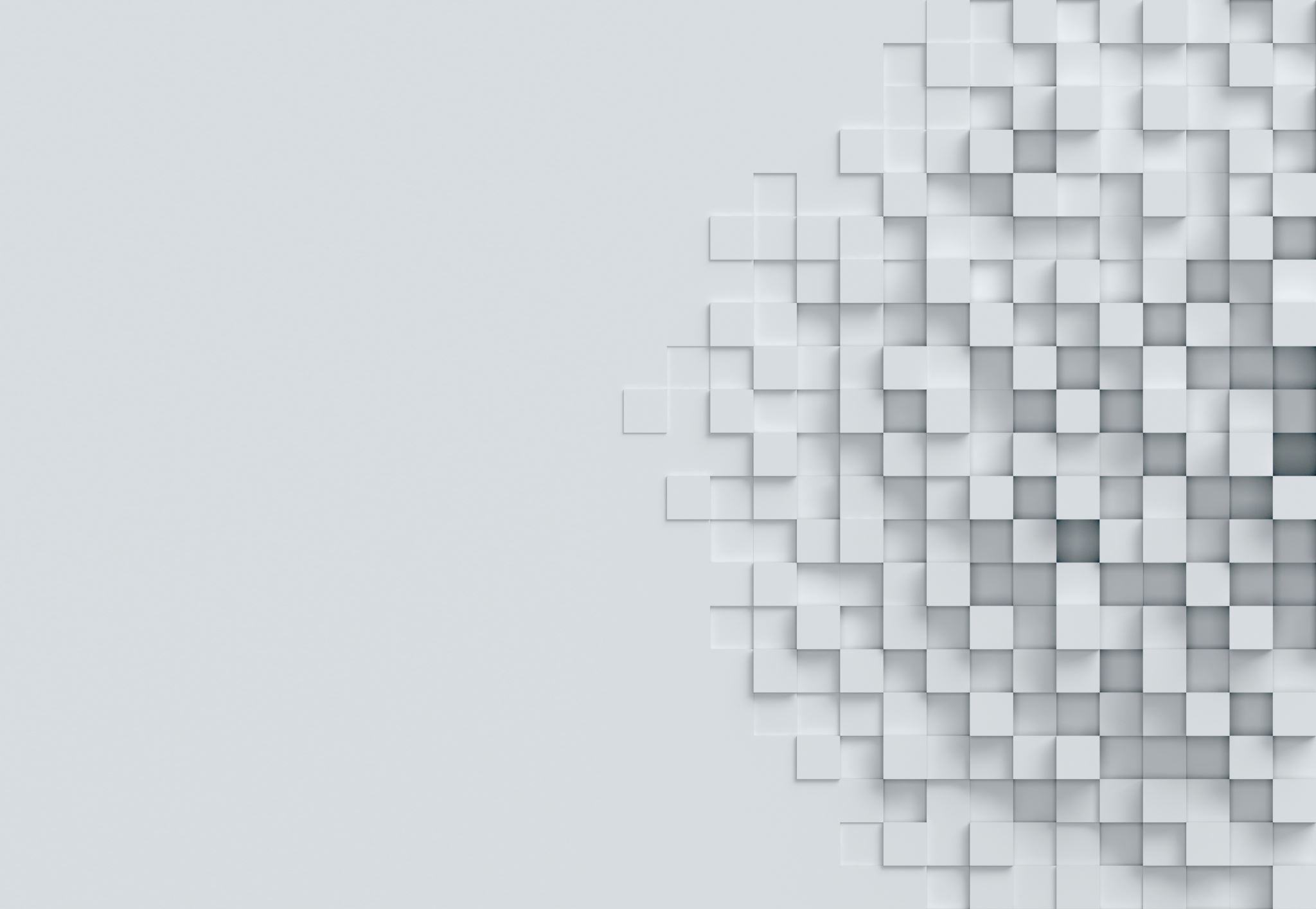 CAMPUS-WIDE BUSINESS MANAGERS MEETING
JANUARY 21, 2021 | 1:30 PM | ZOOM
A G E N D A
Next Meeting Date:   March 18, 2021